昆明地区 2021 年省级公立医疗机构医疗服务项目价格调整表
一、调增医疗服务项目
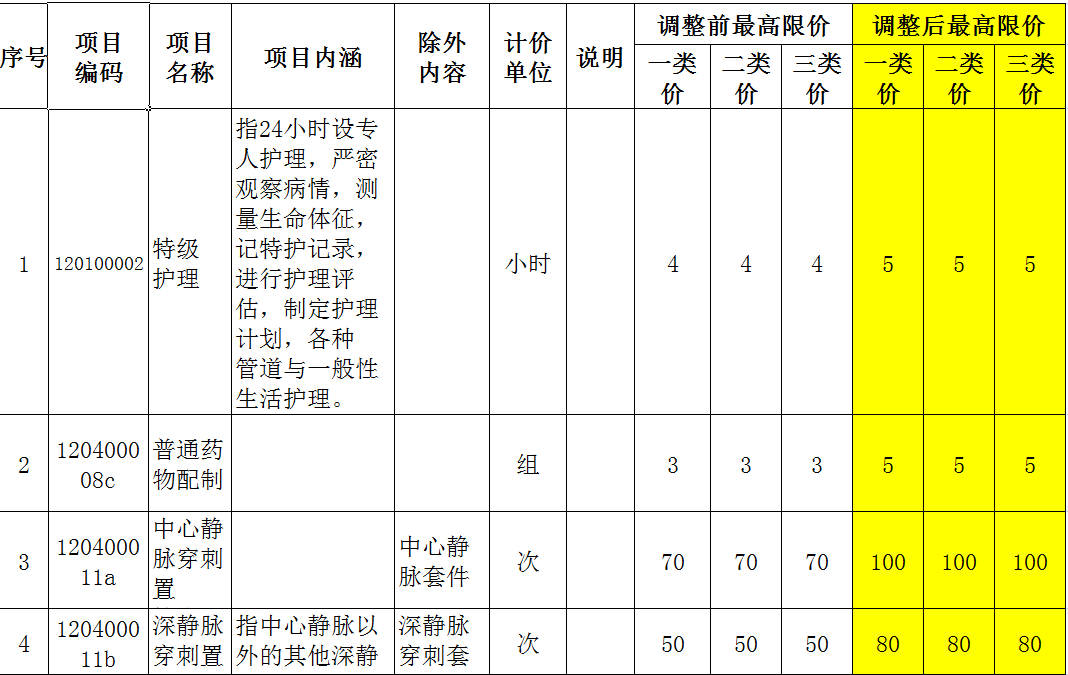 昆明地区 2021 年省级公立医疗机构医疗服务项目价格调整表
一、调增医疗服务项目
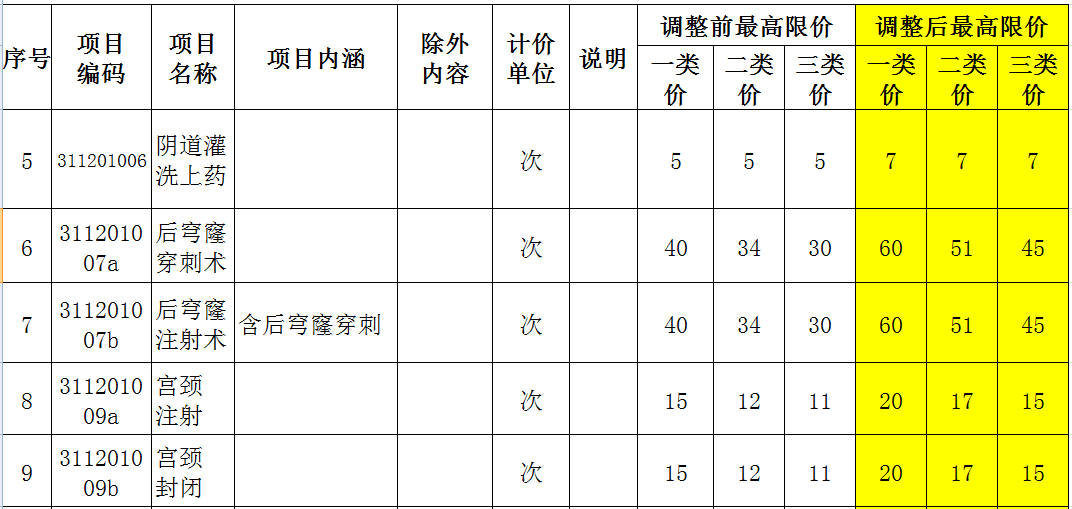 昆明地区 2021 年省级公立医疗机构医疗服务项目价格调整表
一、调增医疗服务项目
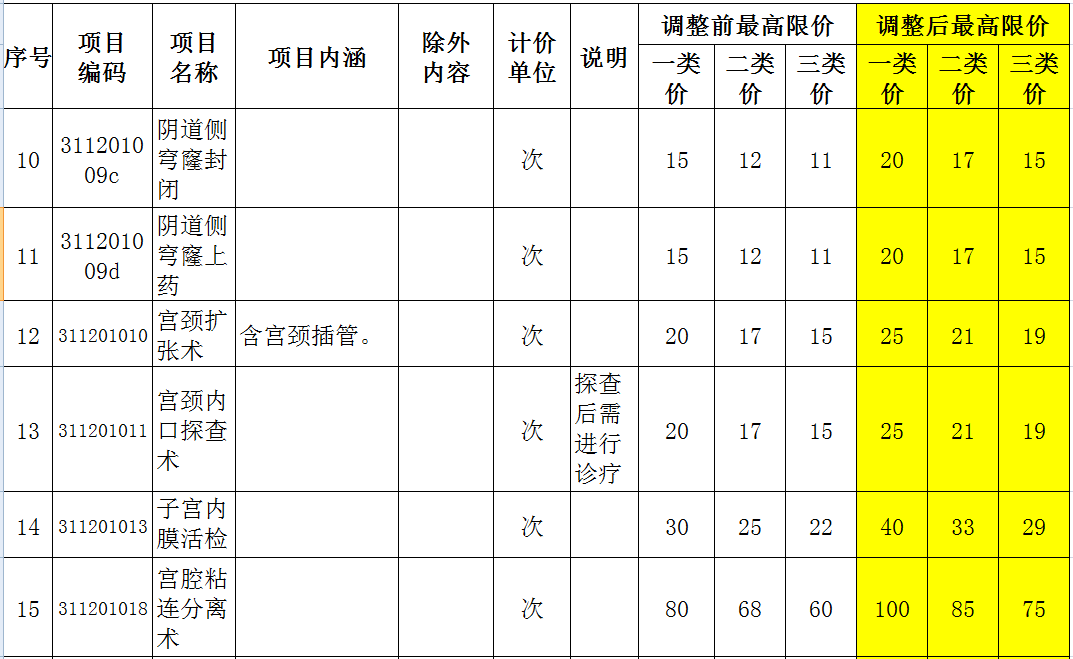 昆明地区 2021 年省级公立医疗机构医疗服务项目价格调整表
一、调增医疗服务项目
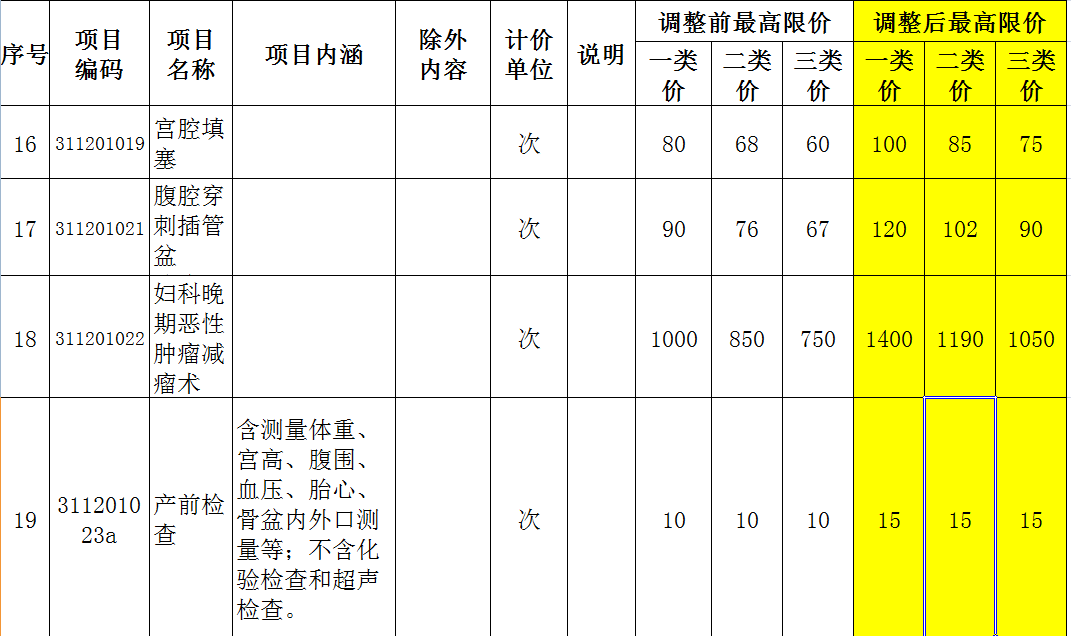 昆明地区 2021 年省级公立医疗机构医疗服务项目价格调整表
一、调增医疗服务项目
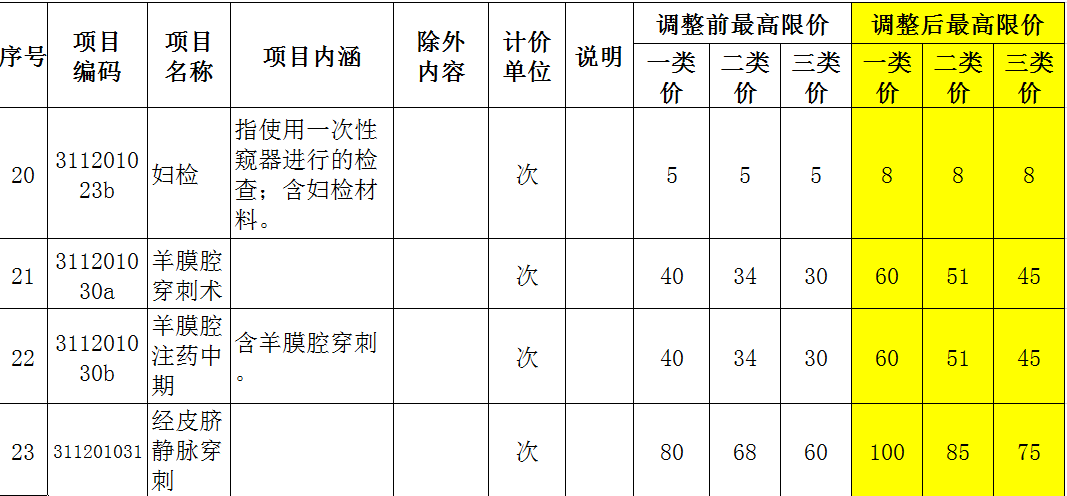 昆明地区 2021 年省级公立医疗机构医疗服务项目价格调整表
一、调增医疗服务项目
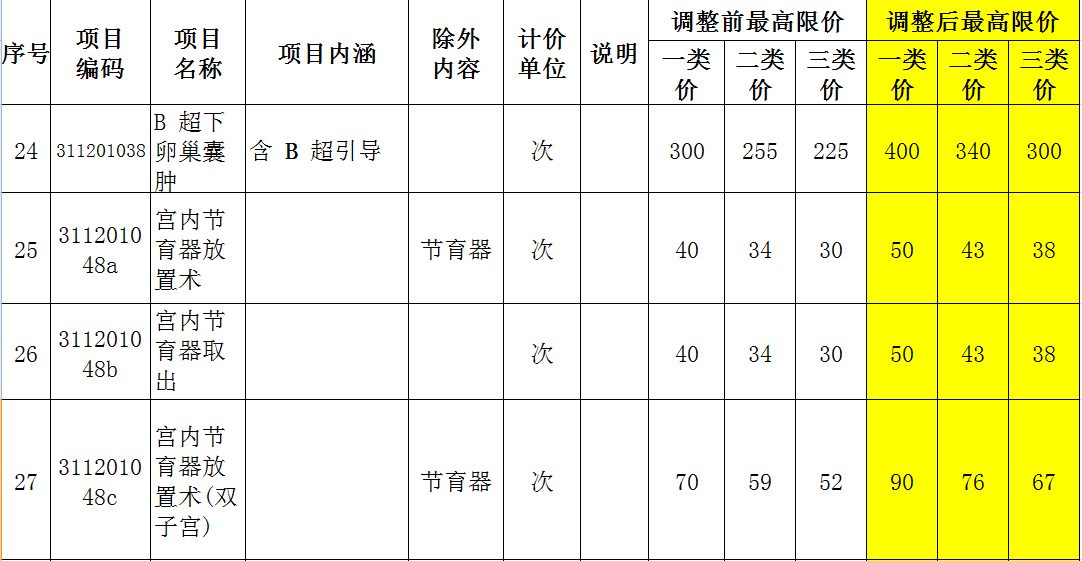 昆明地区 2021 年省级公立医疗机构医疗服务项目价格调整表
一、调增医疗服务项目
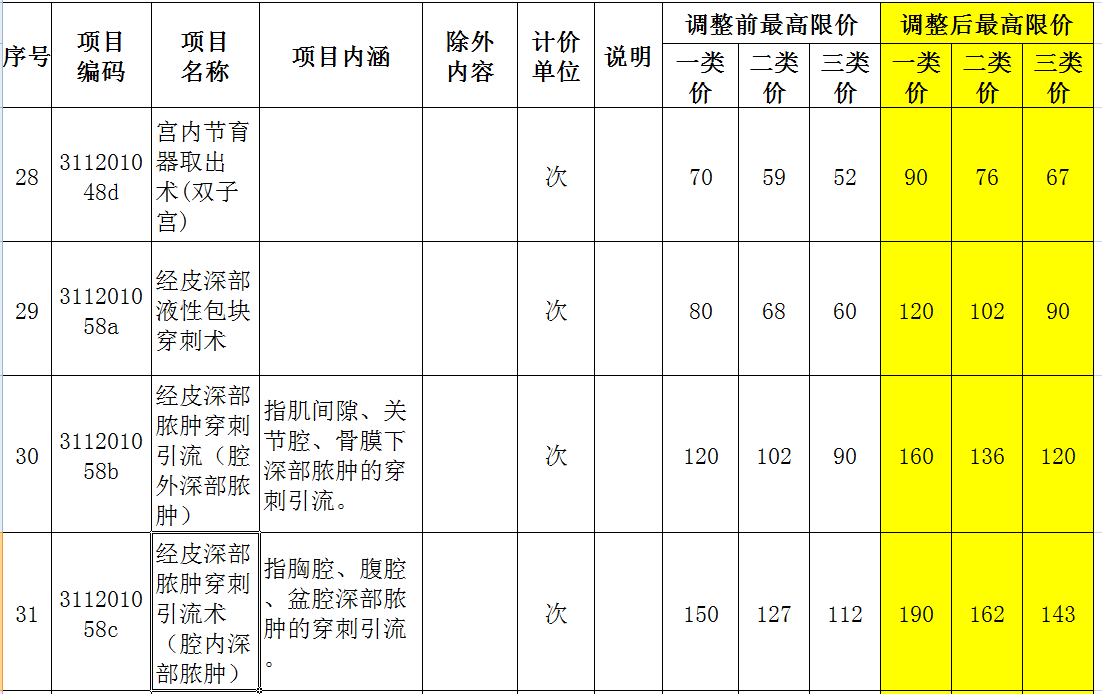 昆明地区 2021 年省级公立医疗机构医疗服务项目价格调整表
一、调增医疗服务项目
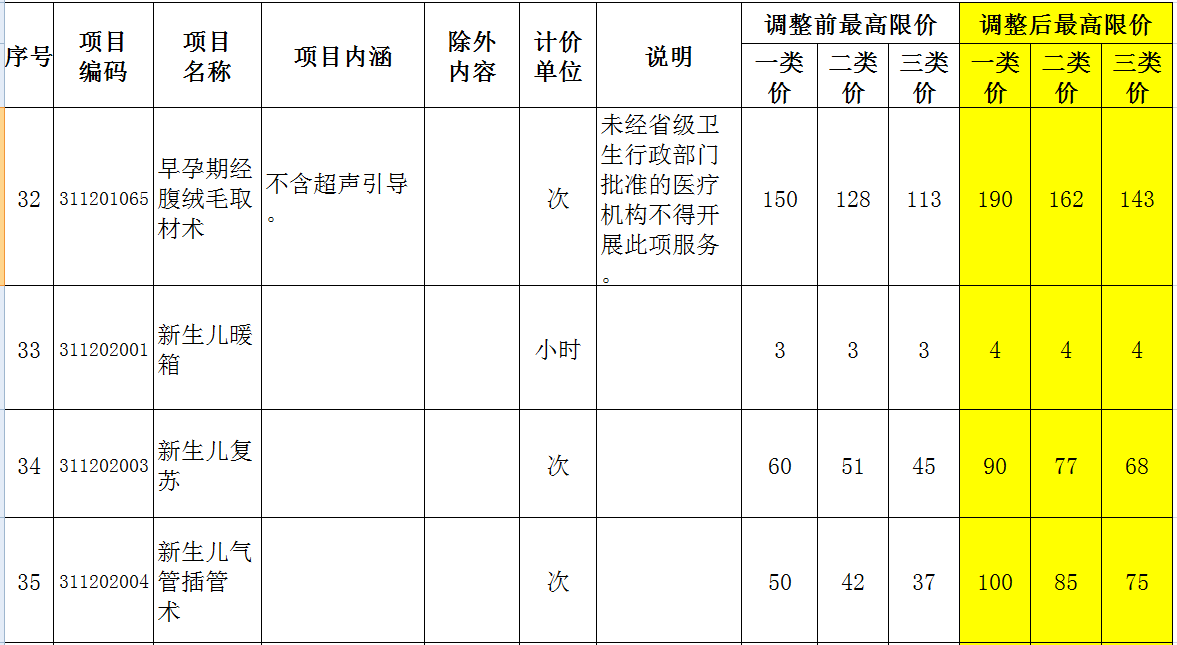 昆明地区 2021 年省级公立医疗机构医疗服务项目价格调整表
一、调增医疗服务项目
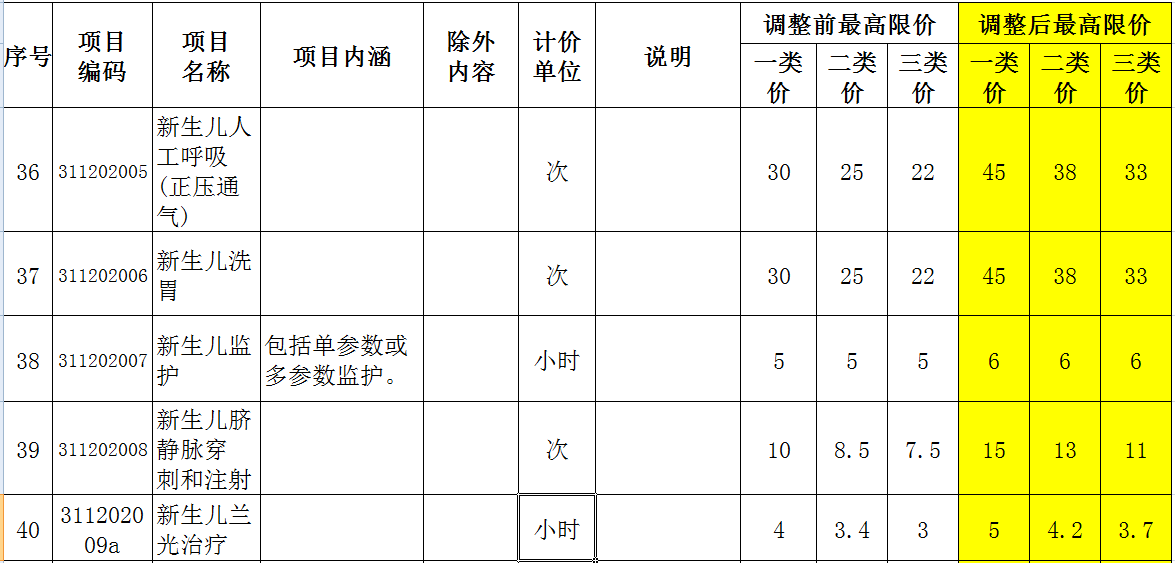 昆明地区 2021 年省级公立医疗机构医疗服务项目价格调整表
一、调增医疗服务项目
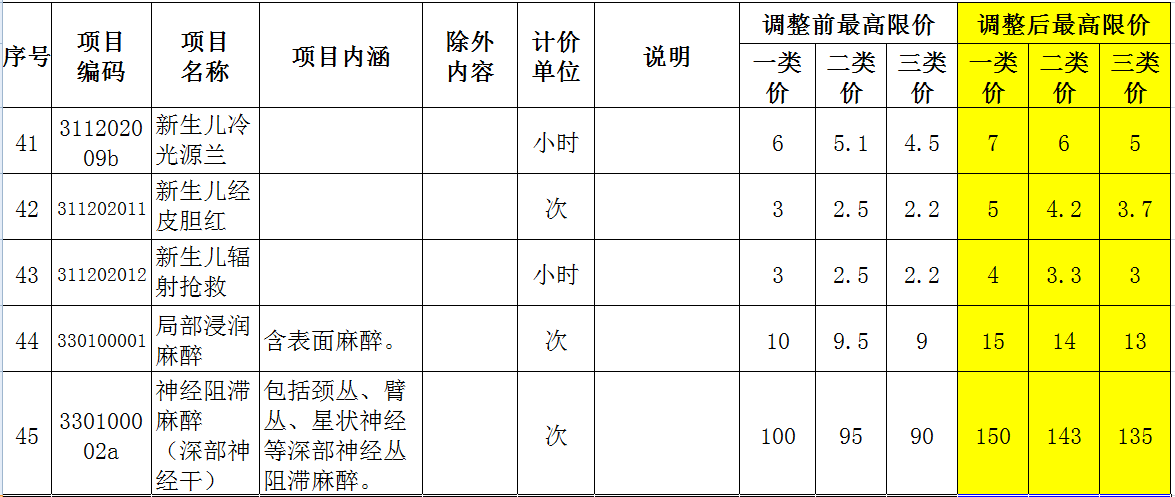 昆明地区 2021 年省级公立医疗机构医疗服务项目价格调整表
一、调增医疗服务项目
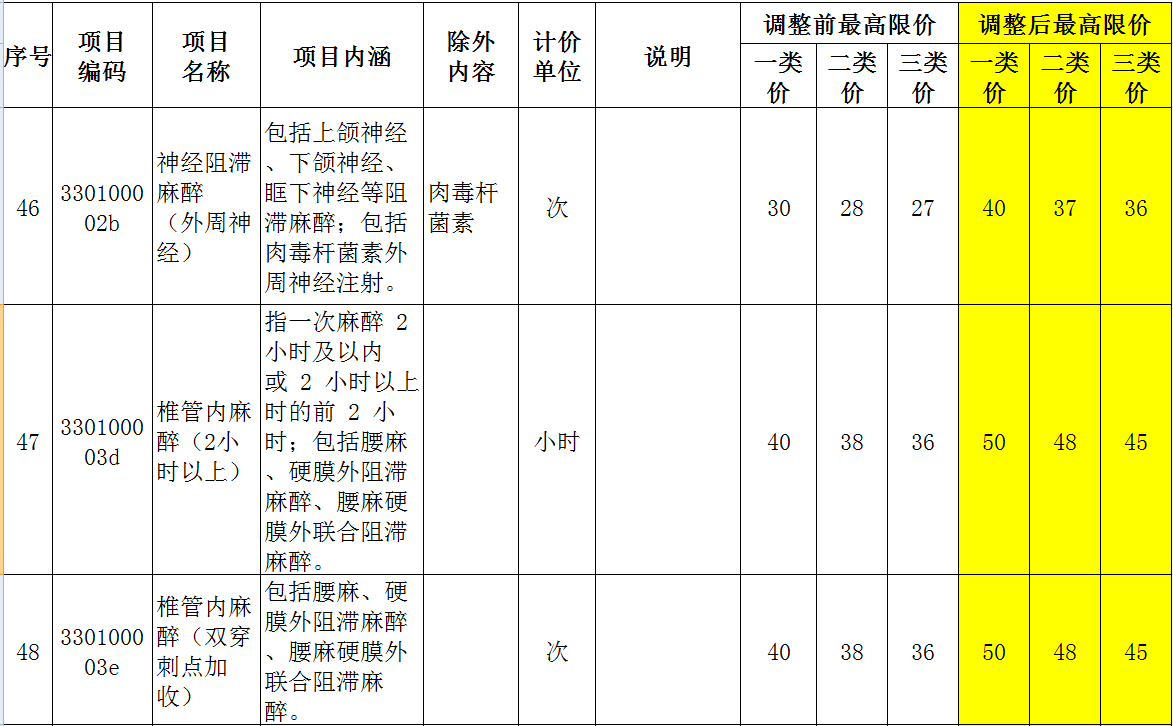 昆明地区 2021 年省级公立医疗机构医疗服务项目价格调整表
一、调增医疗服务项目
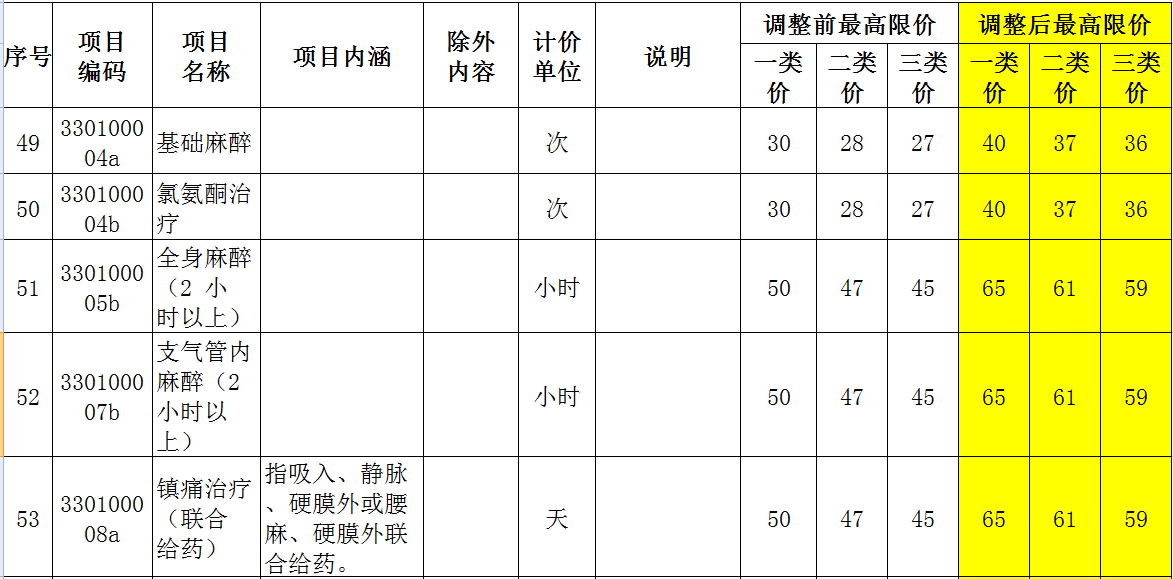 昆明地区 2021 年省级公立医疗机构医疗服务项目价格调整表
一、调增医疗服务项目
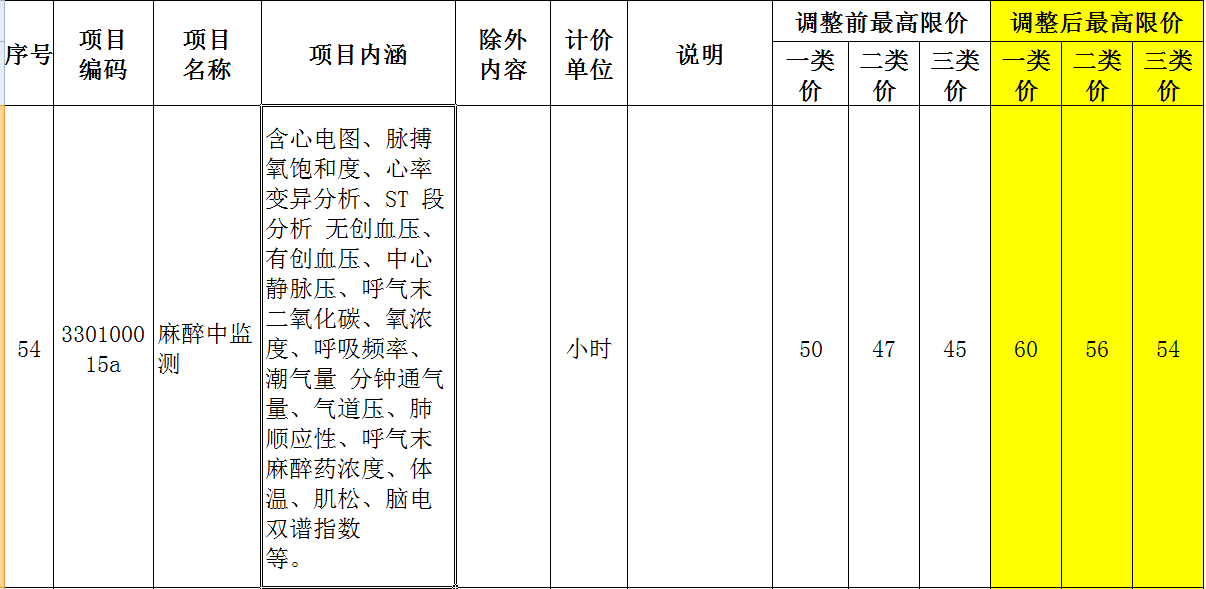 昆明地区 2021 年省级公立医疗机构医疗服务项目价格调整表
一、调增医疗服务项目
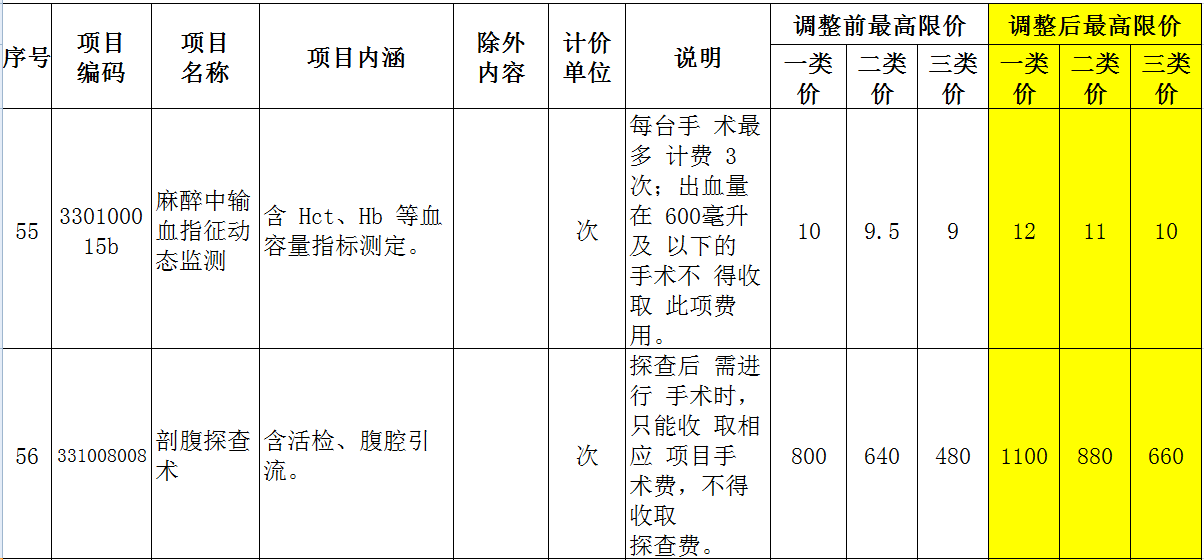 昆明地区 2021 年省级公立医疗机构医疗服务项目价格调整表
一、调增医疗服务项目
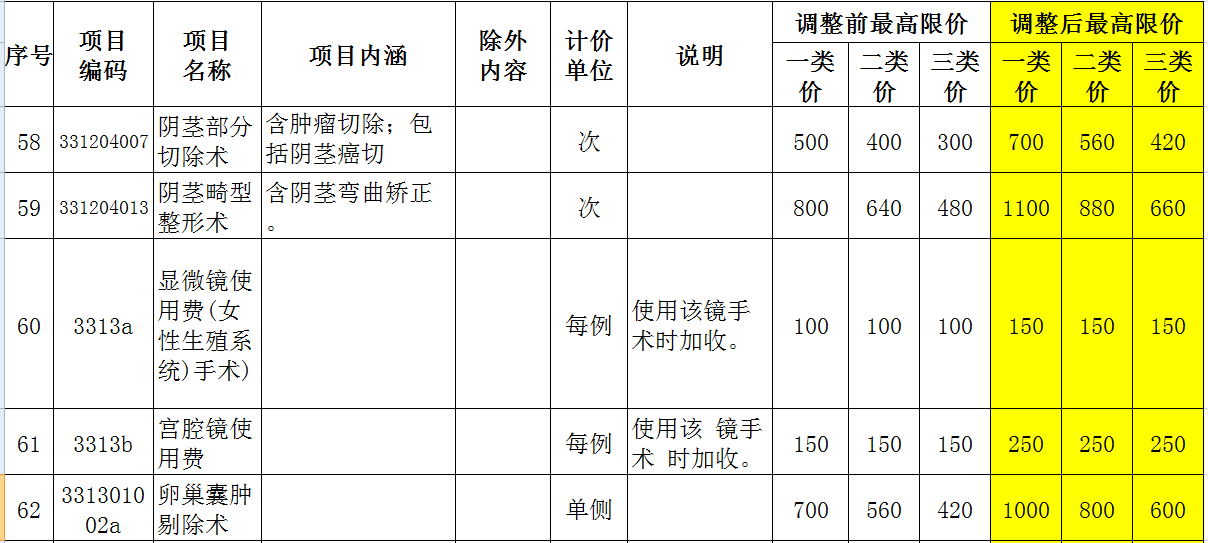 昆明地区 2021 年省级公立医疗机构医疗服务项目价格调整表
一、调增医疗服务项目
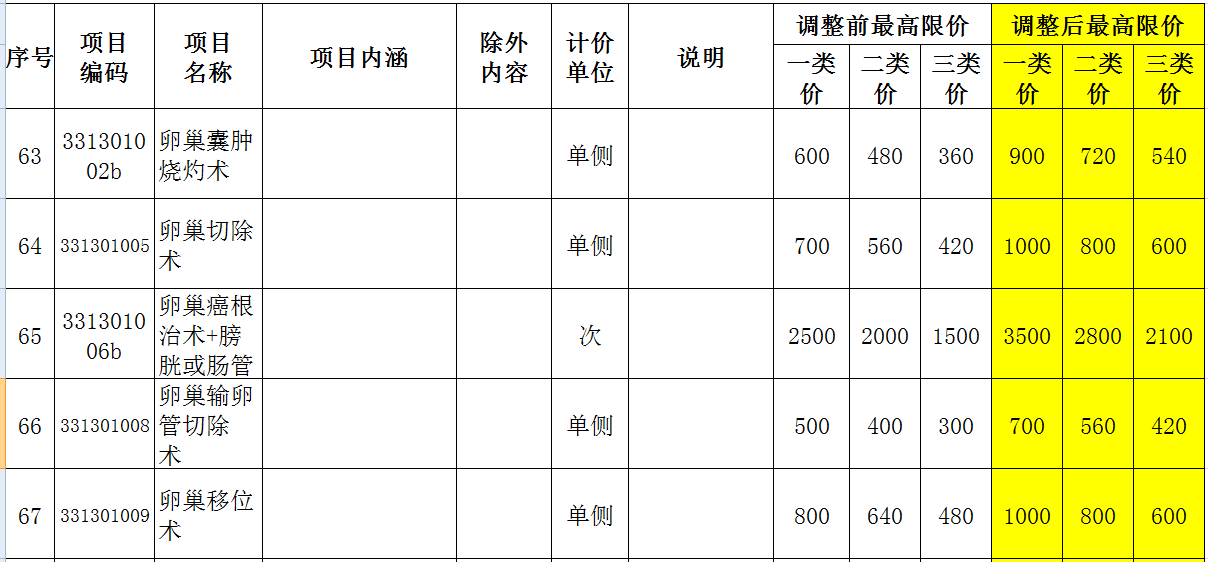 昆明地区 2021 年省级公立医疗机构医疗服务项目价格调整表
一、调增医疗服务项目
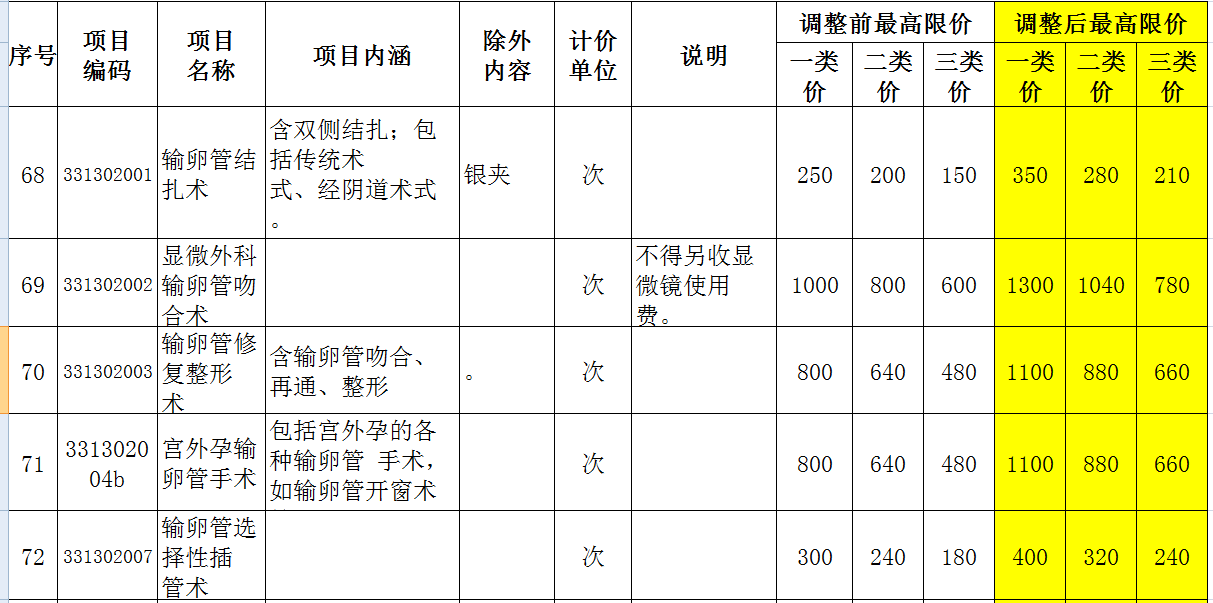 昆明地区 2021 年省级公立医疗机构医疗服务项目价格调整表
一、调增医疗服务项目
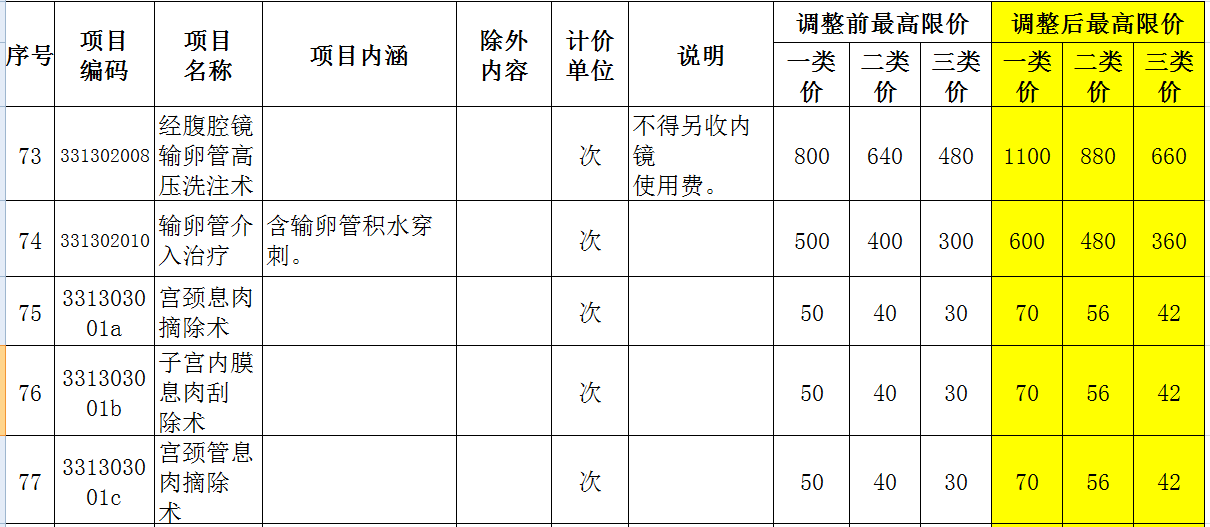 昆明地区 2021 年省级公立医疗机构医疗服务项目价格调整表
一、调增医疗服务项目
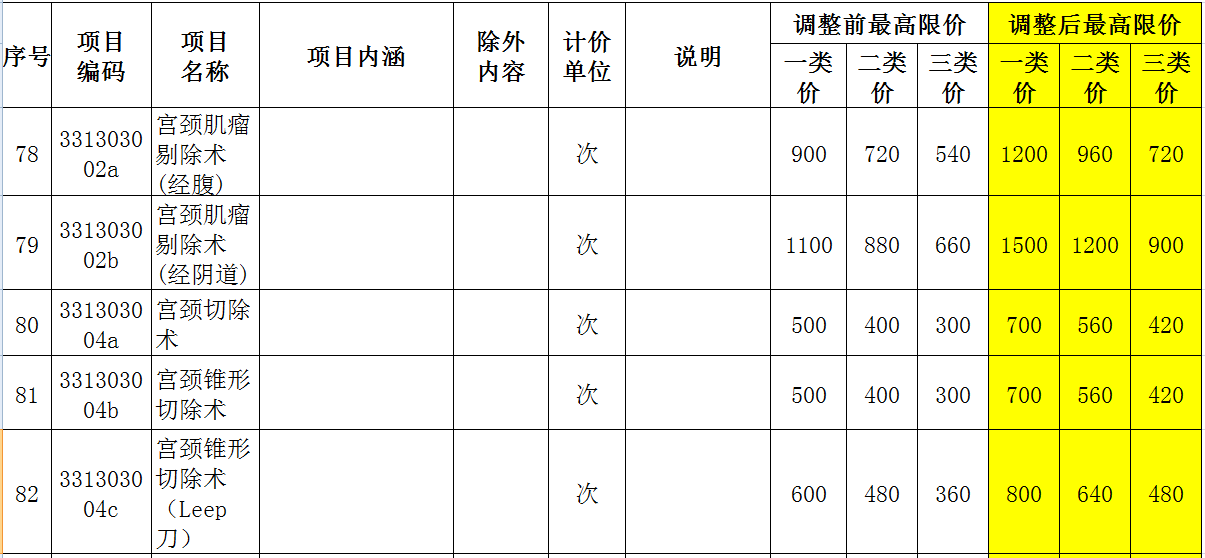 昆明地区 2021 年省级公立医疗机构医疗服务项目价格调整表
一、调增医疗服务项目
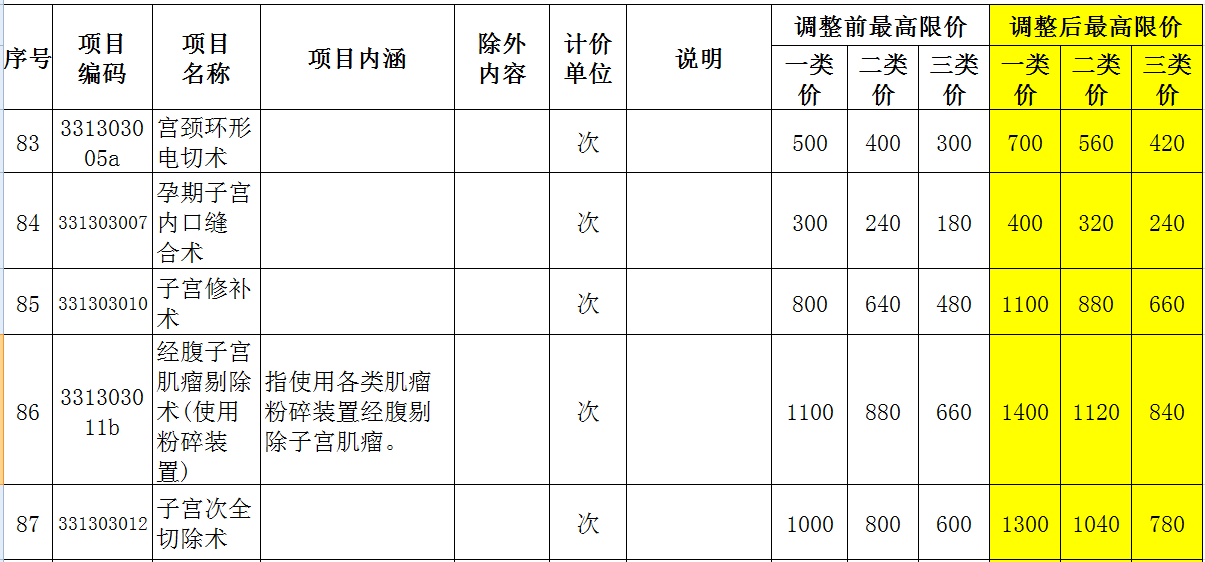 昆明地区 2021 年省级公立医疗机构医疗服务项目价格调整表
一、调增医疗服务项目
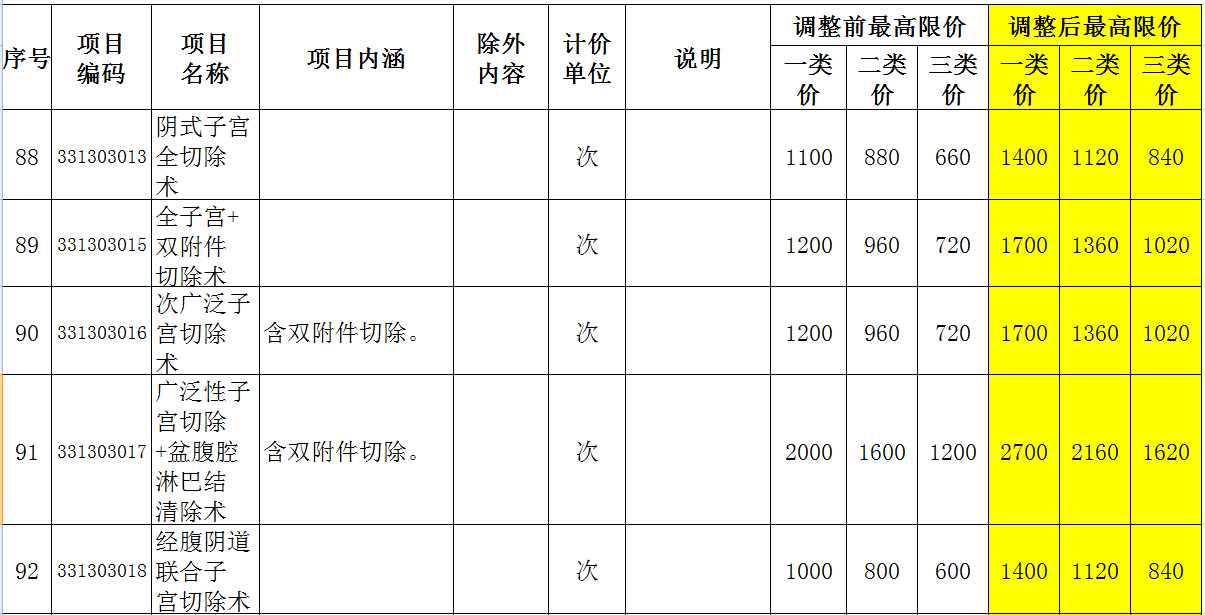 昆明地区 2021 年省级公立医疗机构医疗服务项目价格调整表
一、调增医疗服务项目
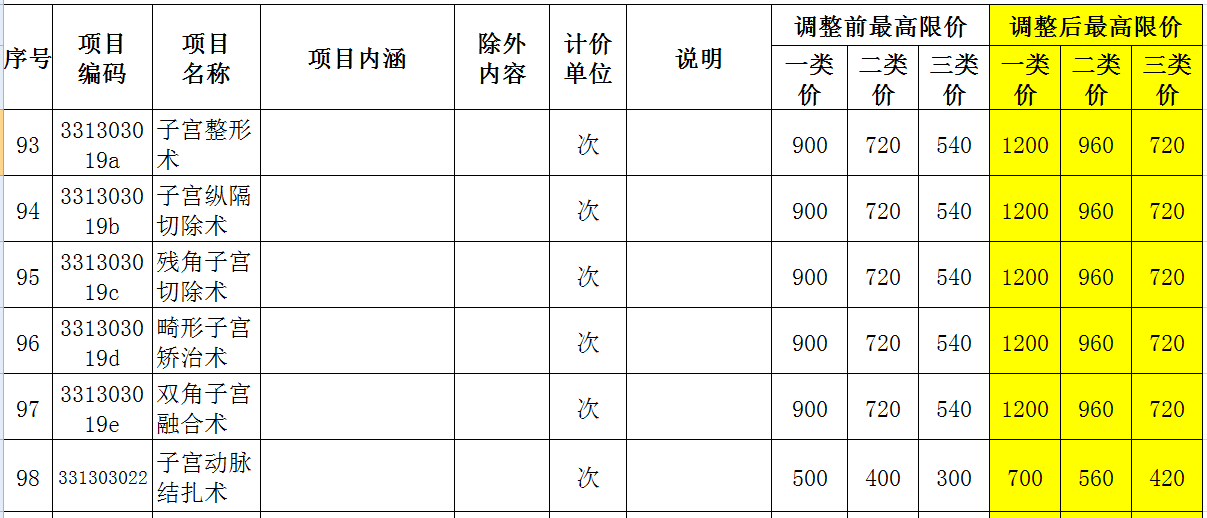 昆明地区 2021 年省级公立医疗机构医疗服务项目价格调整表
一、调增医疗服务项目
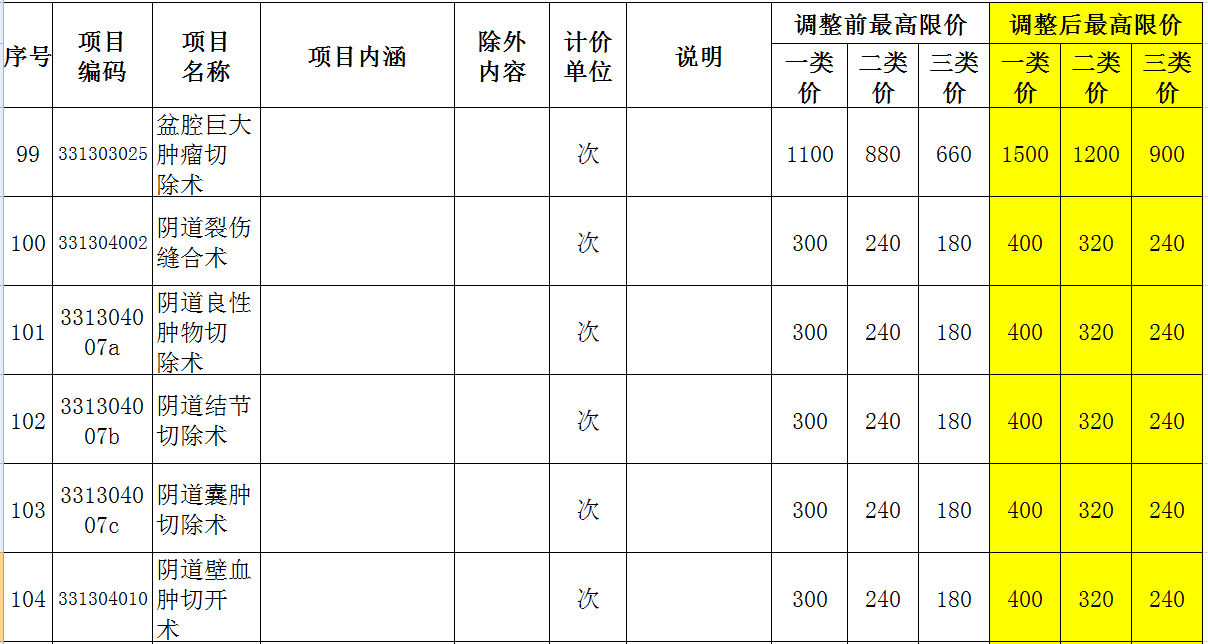 昆明地区 2021 年省级公立医疗机构医疗服务项目价格调整表
一、调增医疗服务项目
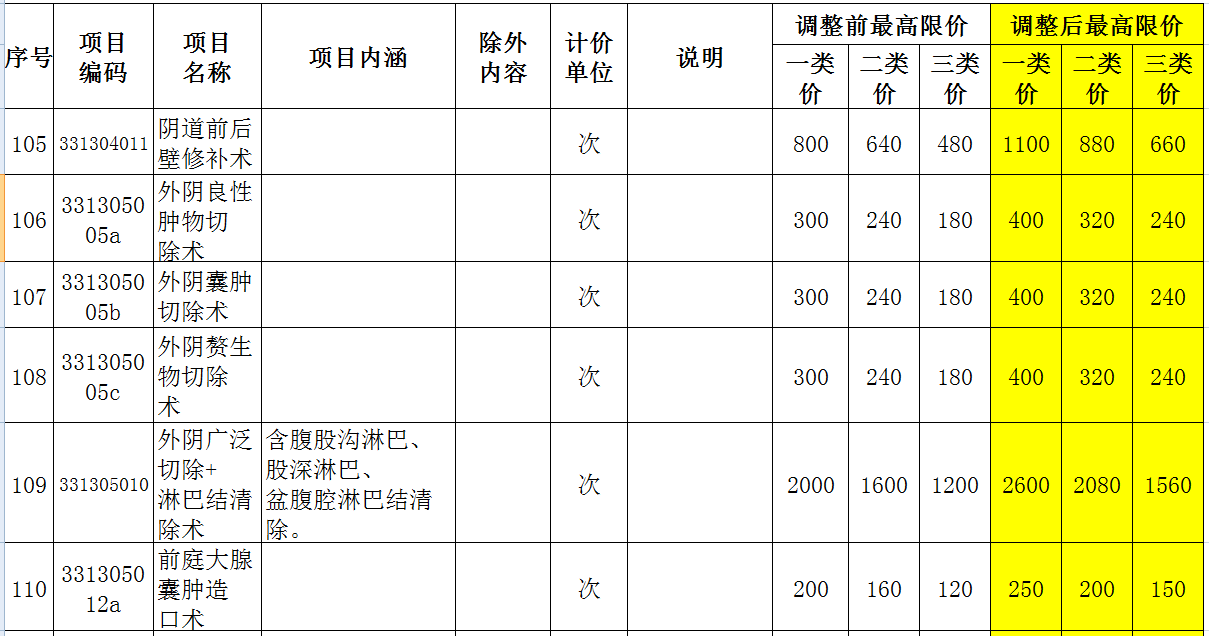 昆明地区 2021 年省级公立医疗机构医疗服务项目价格调整表
一、调增医疗服务项目
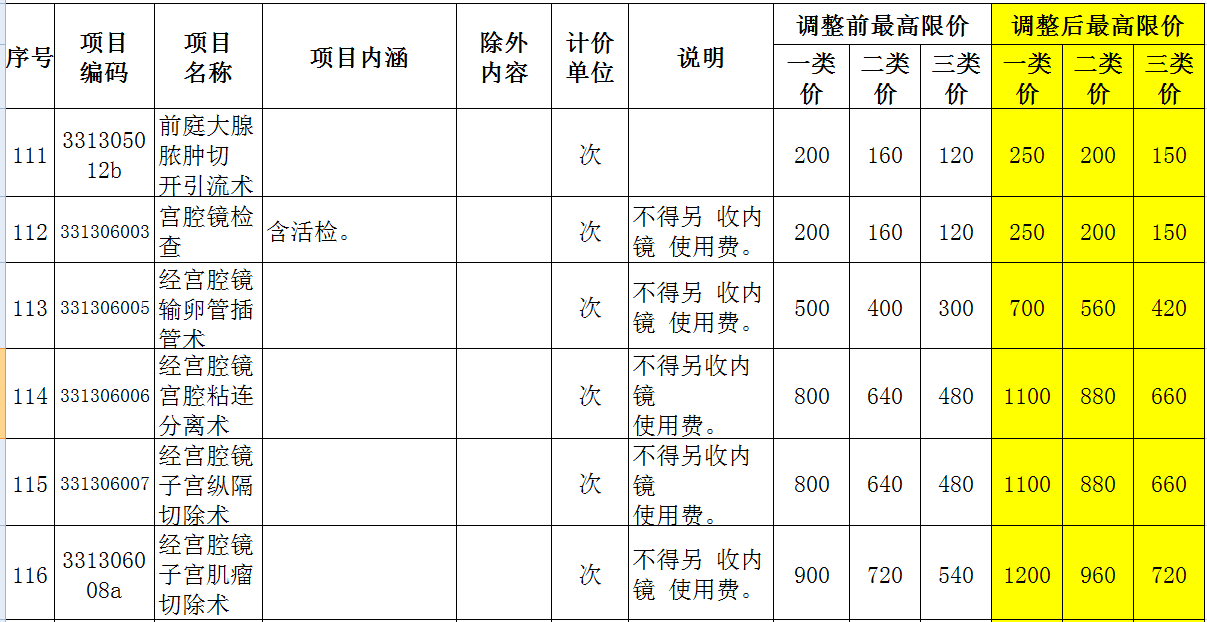 昆明地区 2021 年省级公立医疗机构医疗服务项目价格调整表
一、调增医疗服务项目
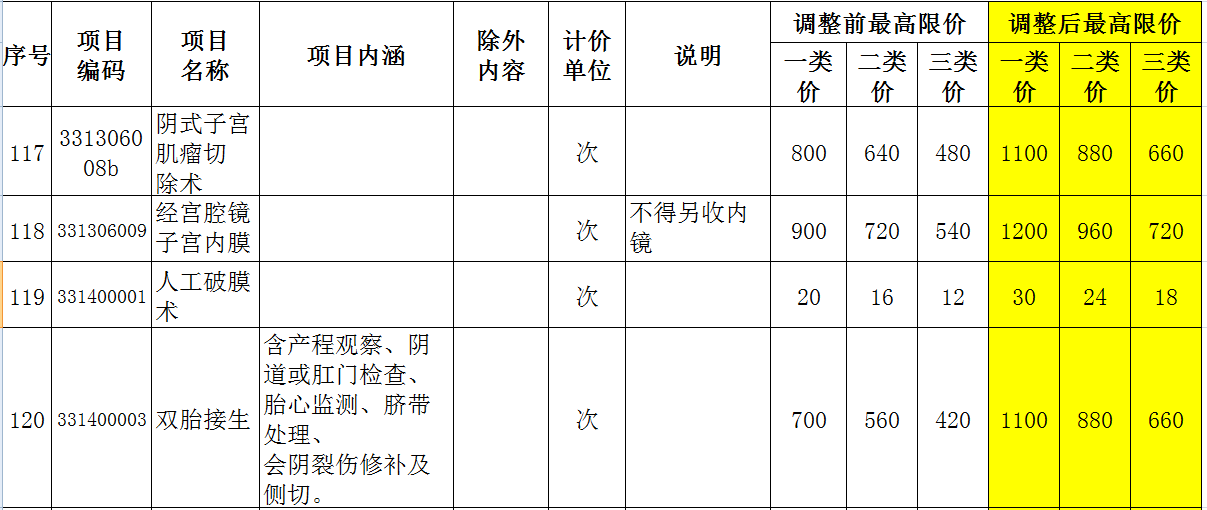 昆明地区 2021 年省级公立医疗机构医疗服务项目价格调整表
一、调增医疗服务项目
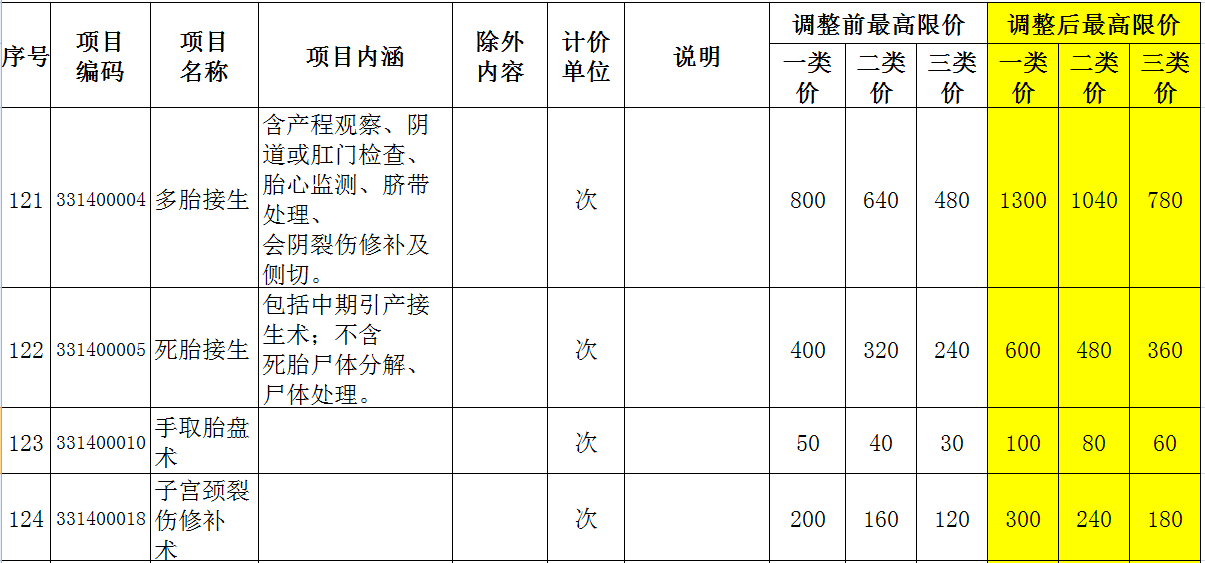 昆明地区 2021 年省级公立医疗机构医疗服务项目价格调整表
一、调增医疗服务项目
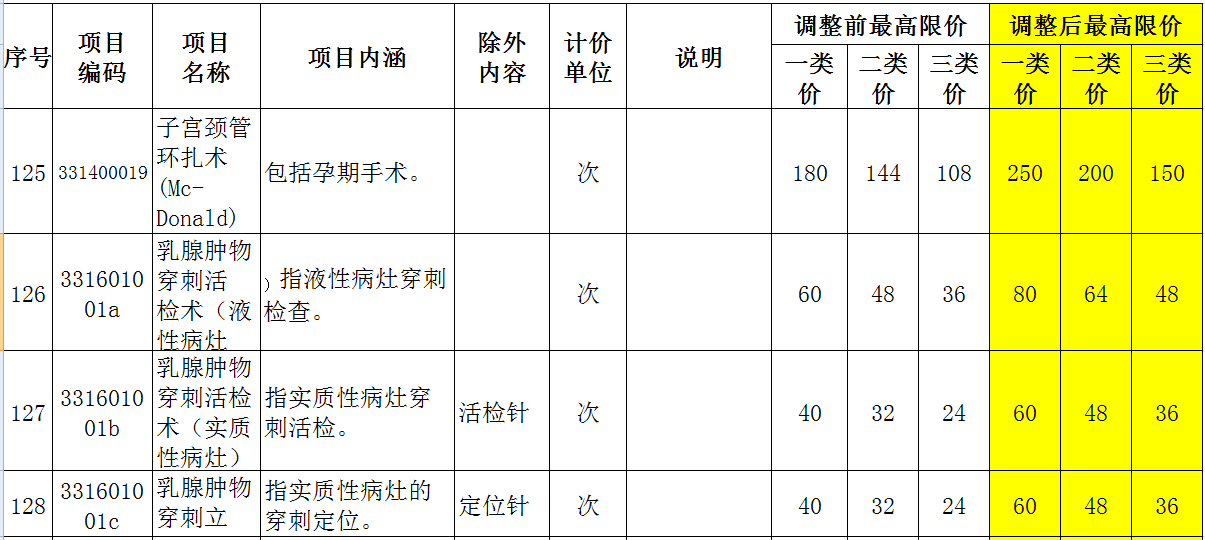 昆明地区 2021 年省级公立医疗机构医疗服务项目价格调整表
一、调增医疗服务项目
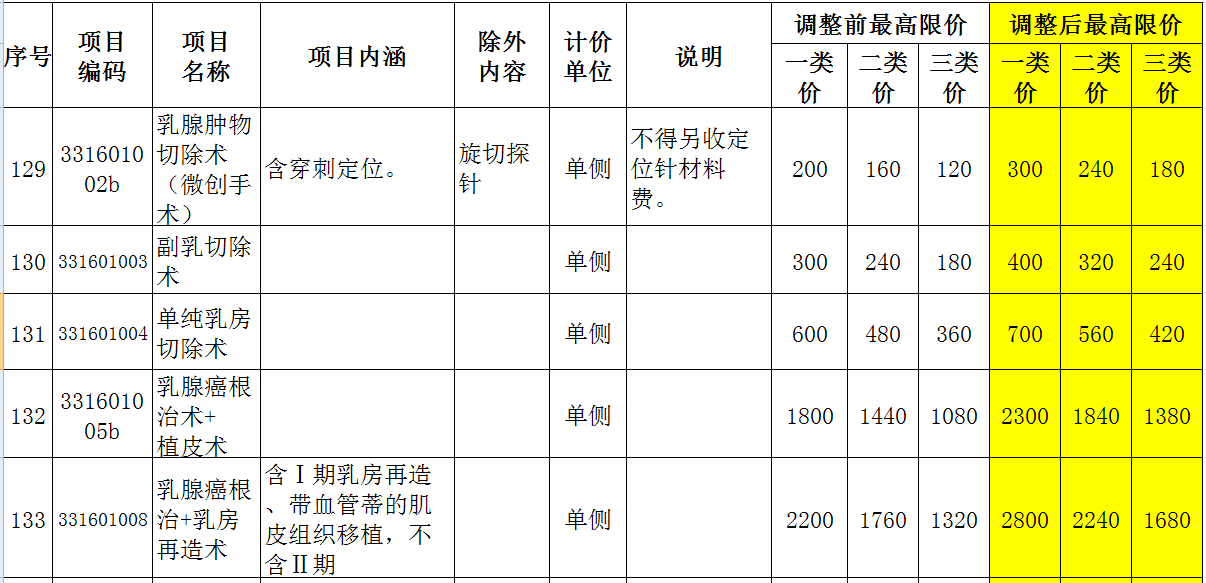 昆明地区 2021 年省级公立医疗机构医疗服务项目价格调整表
一、调增医疗服务项目
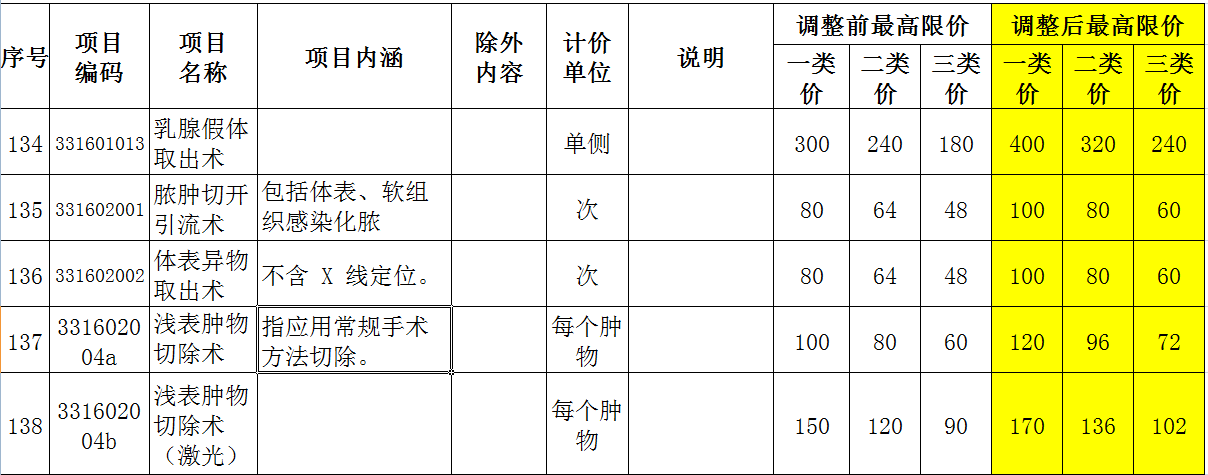 昆明地区 2021 年省级公立医疗机构医疗服务项目价格调整表
一、调增医疗服务项目
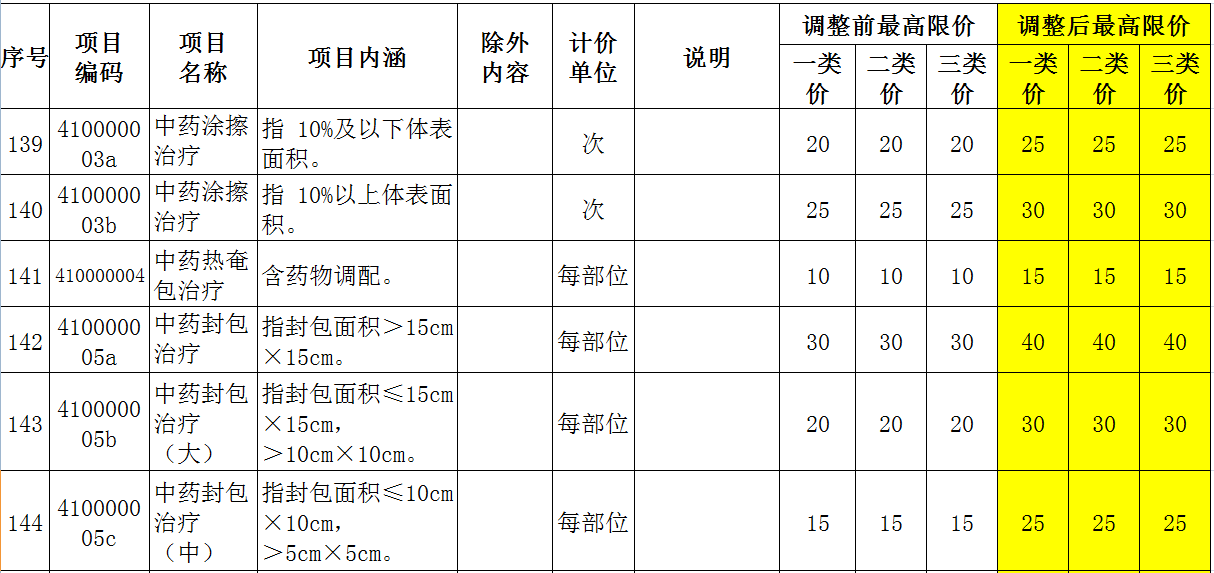 昆明地区 2021 年省级公立医疗机构医疗服务项目价格调整表
一、调增医疗服务项目
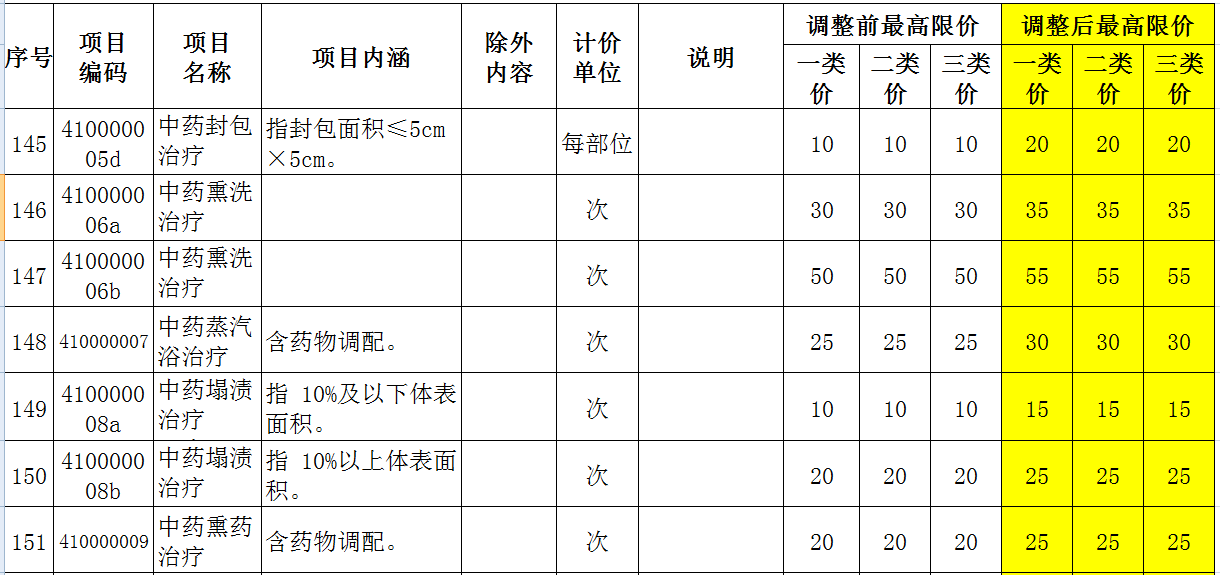 昆明地区 2021 年省级公立医疗机构医疗服务项目价格调整表
一、调增医疗服务项目
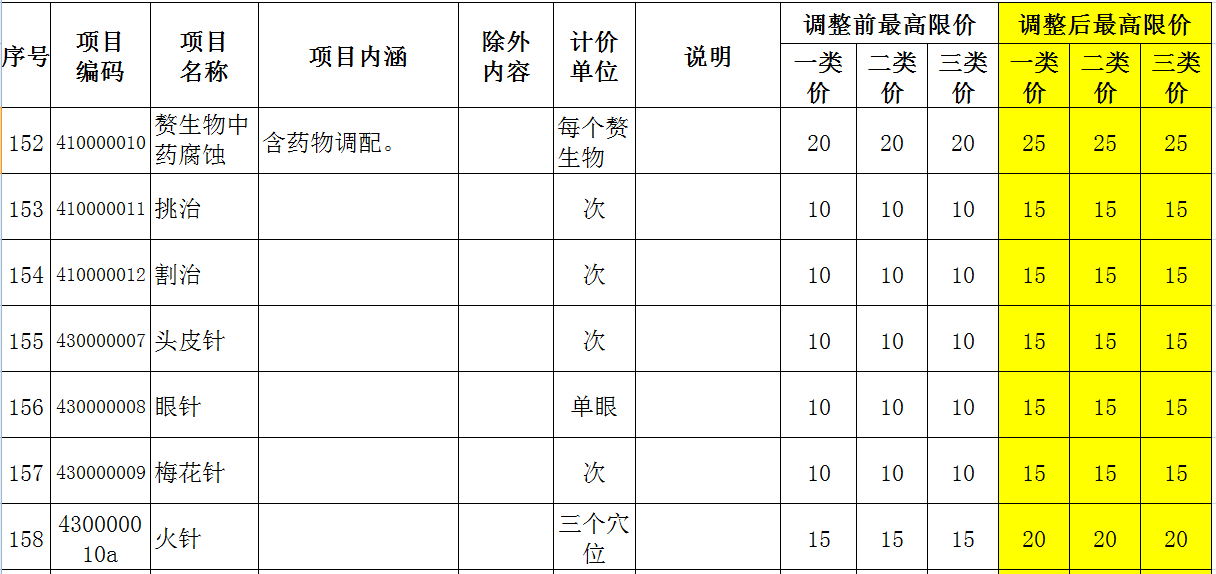 昆明地区 2021 年省级公立医疗机构医疗服务项目价格调整表
一、调增医疗服务项目
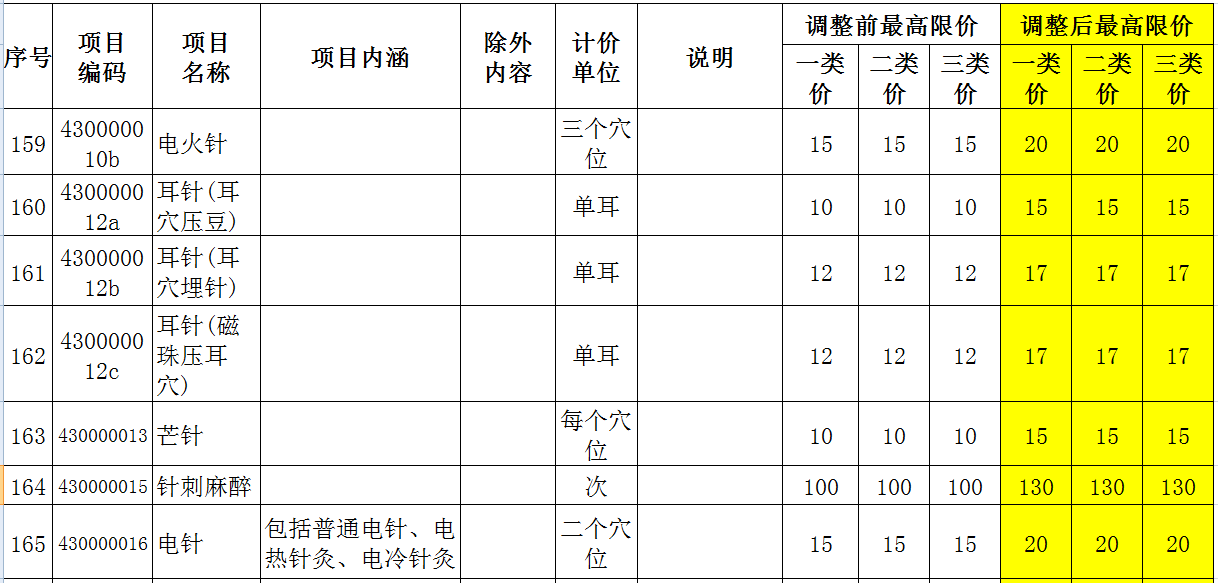 昆明地区 2021 年省级公立医疗机构医疗服务项目价格调整表
一、调增医疗服务项目
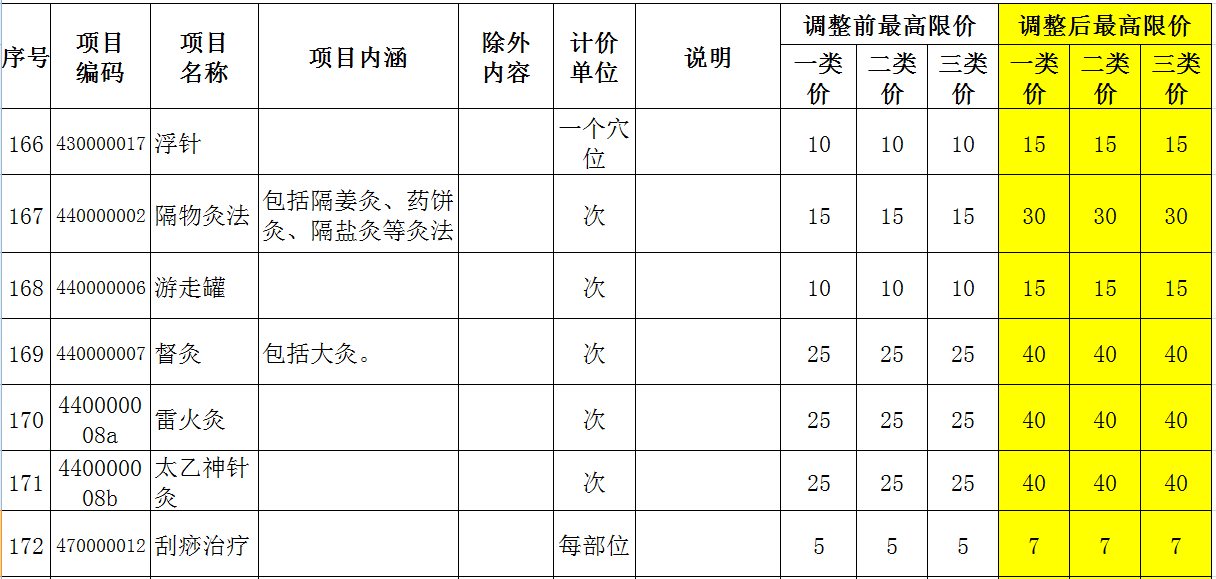 昆明地区 2021 年省级公立医疗机构医疗服务项目价格调整表
一、调增医疗服务项目
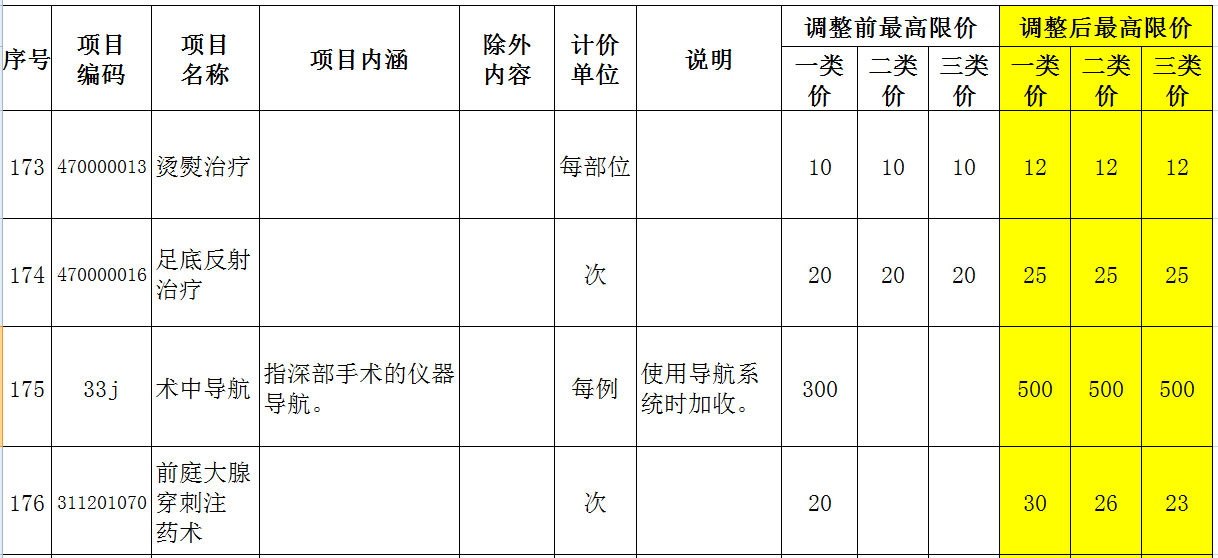 昆明地区 2021 年省级公立医疗机构医疗服务项目价格调整表
一、调增医疗服务项目
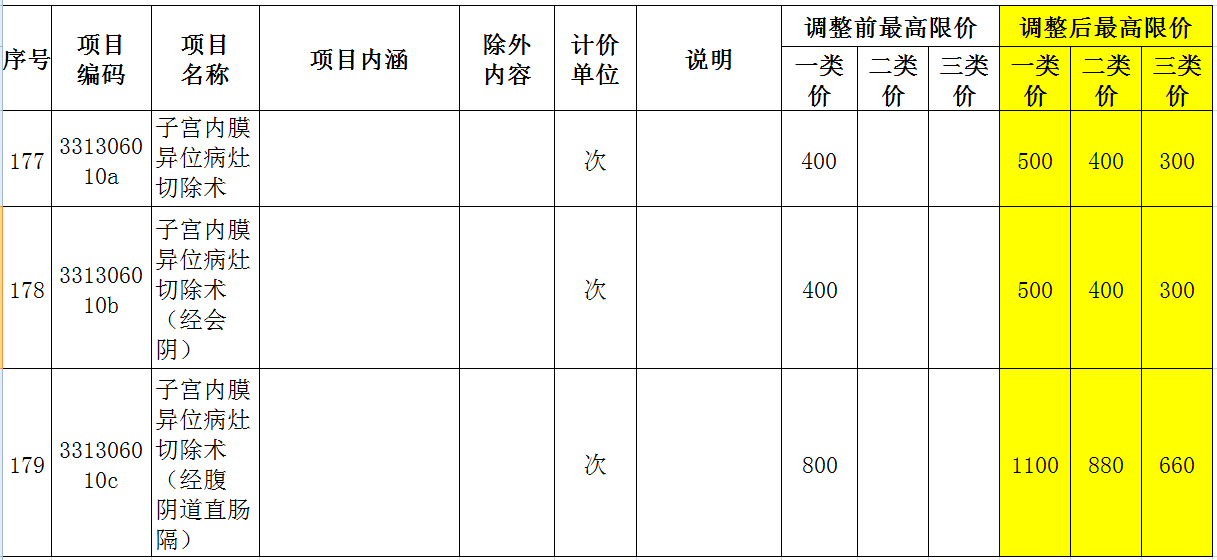